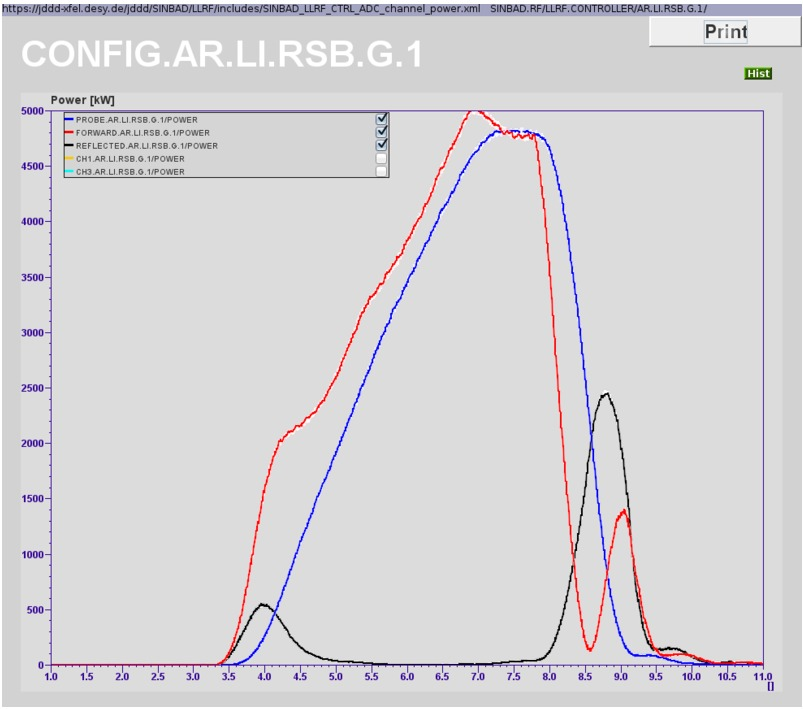 Accelerator R&D – SINBAD / ARES
RF conditionig finished - very smooth, no bigger vacuum avtivity.
Issues: water leak gun cooling, magnet power supplies earth fault.
Dark current too high – Investigations ongoing.
DC characterization
Cathode exchanged (Mo  Cs2Te)
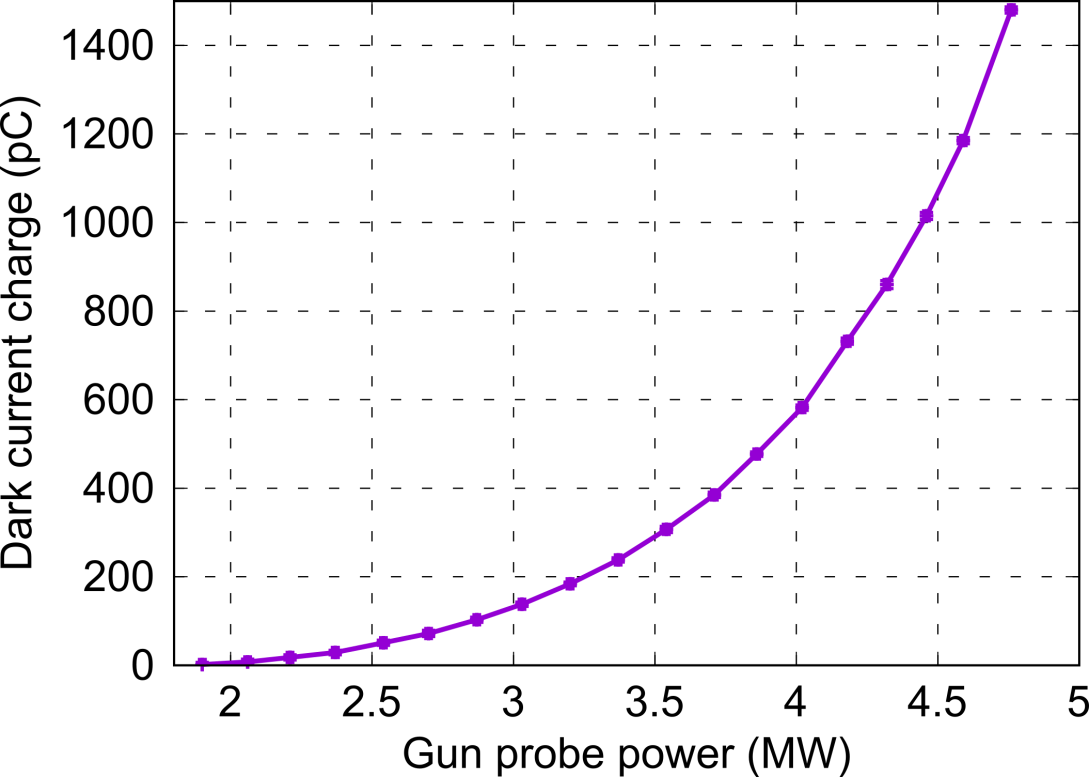 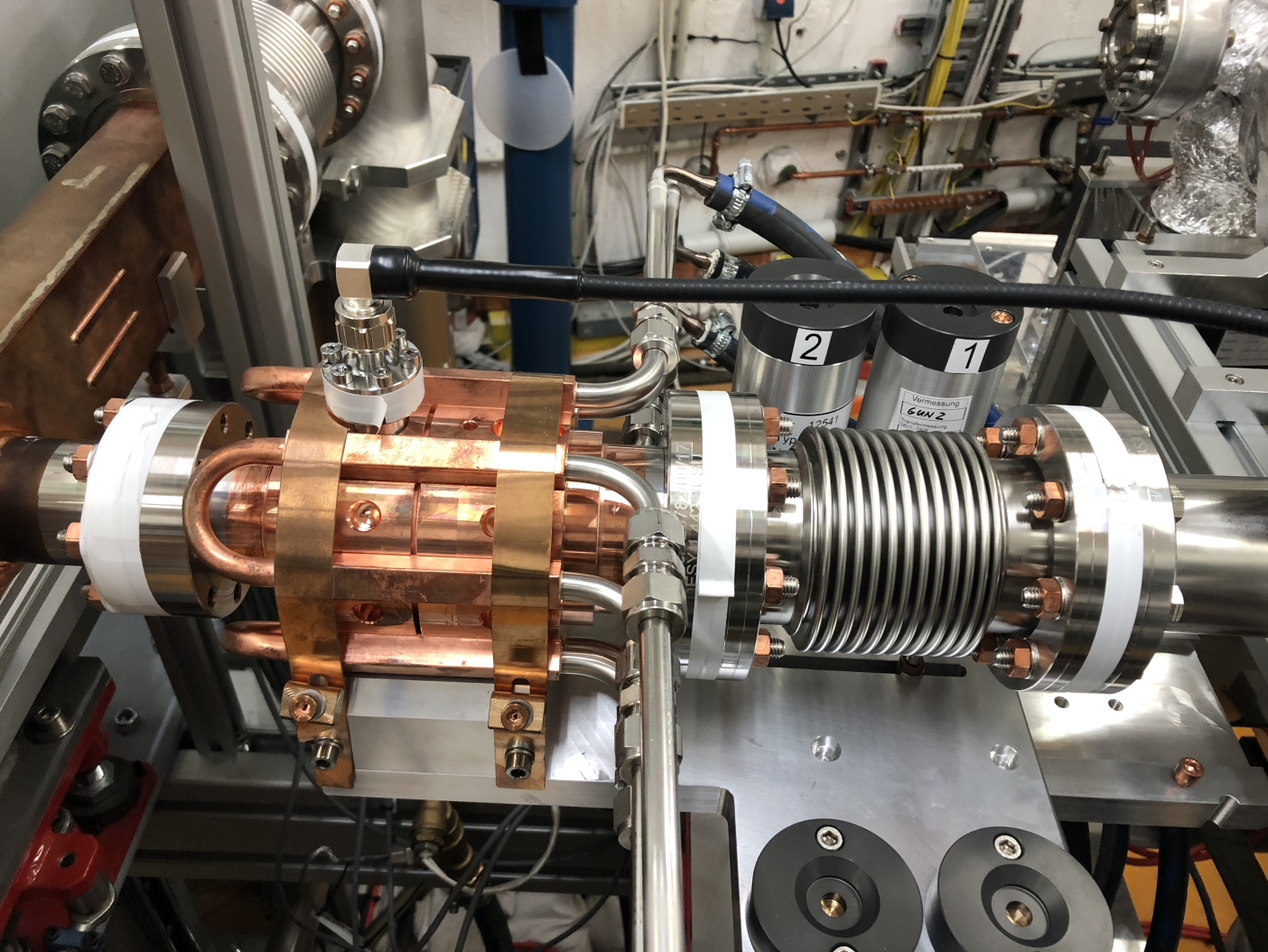 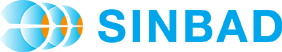 ARD - SINBAD | F. Burkart